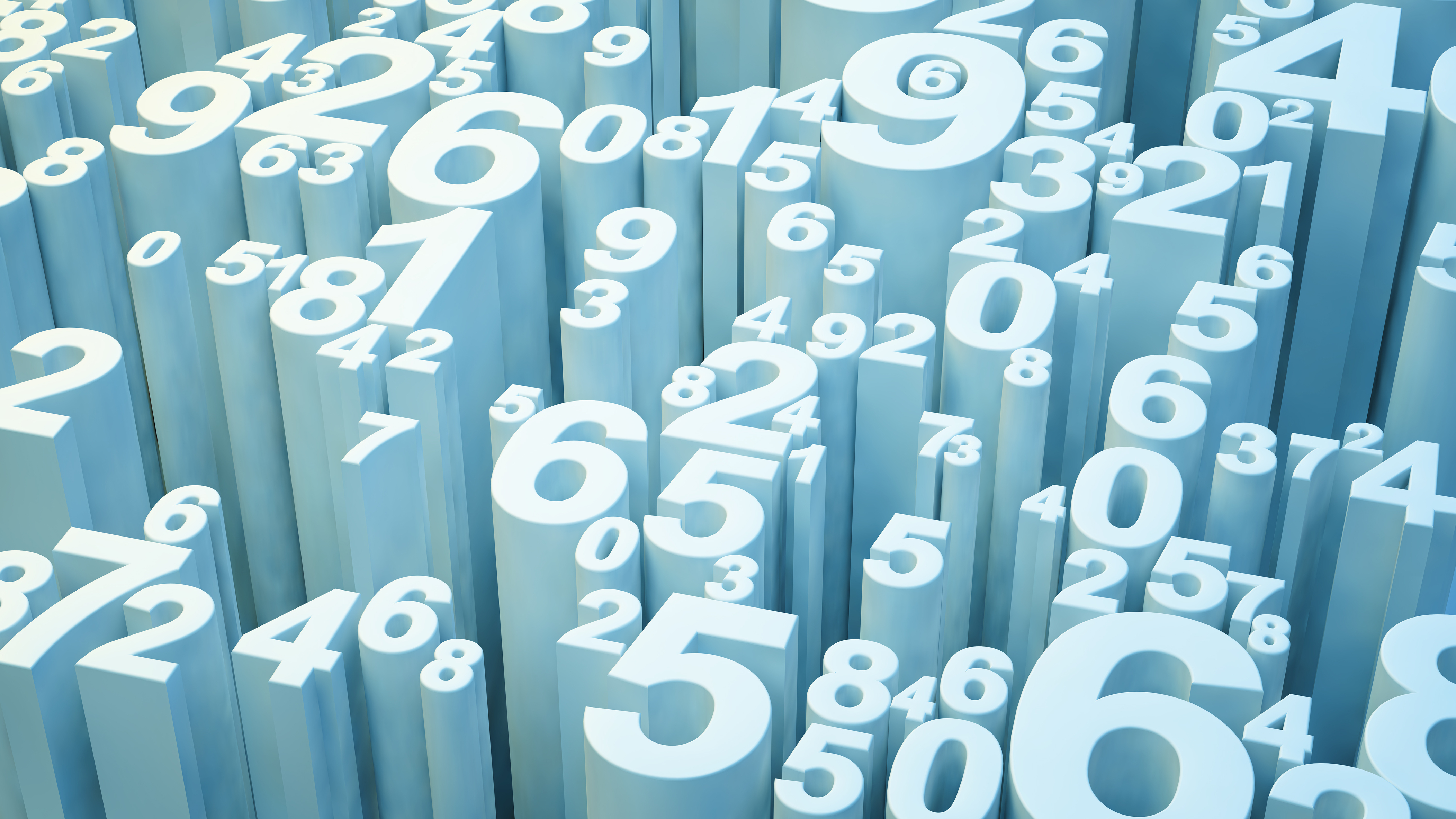 Statistika Parametrik dan Non Parametrik
Statistika Parametrik
Statistika
Statistika Non Parametrik
Statistika Parametrik
Statistik yang digunakan untuk menguji hipotesis yang variabelnya terukur, digunakan untuk menguji data dengan sebaran data normal dengan skala data yang digunakan adalah interval dan rasio
Mengikuti prinsip-prinsip distribusi normal
Contoh uji statistik parametrik yaitu uji-z, uji-t, korelasi pearson, anova dan lain sebagainya
Keunggulan statistik parametrik adalah hasil uji statistik parametrik terhadap populasi tajam.
Statistika Non Parametrik
Statistik yang digunakan untuk menguji hipotesis yang variabelnya tidak memiliki kepastian (standart), digunakan untuk menguji data tanpa melihat sebaran data baik normal maupun tidak normal dengan skala data yang digunakan adalah nominal dan ordinal .
Digunakan dengan mengabaikan segala asumsi  yang melandasi metode statistik parametrik,  terutama yang berkaitan dengan distribusi  normal ujsalah satu parameter  statistik parametrik tidak terpenuhi
Contoh Rank spearman, fisher exact, chi square dan lain sebagainya. 
Keunggulan statistik non parametrik adalah tidak membutuhkan asumsi normalitas dan jumlah sampel kecil.
cara menghitung uji normalitas????
Manual data dan SPSS
Uji Normalitas Data
Kegunaan untuk mengetahui distribusi data  normal atau tidak
Apabila distribusi data normal maka statistik  parametrik bisa dipergunakan
Normalitas data juga bergantung pada  instrumen dan pengumpulan data
Cont’d…
Salah satu teknik uji normalitas data dengan  menggunakan Chi Kuadrad (X2)
Caranya dengan membandingkan kurve  normal dari data yang telah terkumpul dengan  kurva normal baku/standard
34,13%
34,13%
2,15%
2,15%
13,59%	13,59%

Kurva Normal Baku/Standard
?
?
?
?
?	?

Distribusi Data yang akan diuji Normalitasnya
Langkah-Langkah
1. Menentukan Hipotesis 
Ho = Data Berdistribusi Normal
H1 = Data Tidak Berdistribusi Normal
2. Menentukan nilai uji statistik
Diketahui data skor 32 siswa dalam menyelesaikan soal-soal matematika pada try out di suatu bimbingan belajar. Ujilah Normalitasnya!
2. Jumlah klas interval
	k = 1 + 3,3 log 32
	   = 1 + 4,97
          =5,97 dibulatkan jadi 6
Hitung Jangkauannya 
Data terbesar – Data Terkecil
= 95-32= 63
3. Panjang Kelas 
J : Klas
= 63 : 6 = 10,5 = 11
4. Dibuat Table Frekuensi Distribusi








                                                   Kemudian mencari STD 
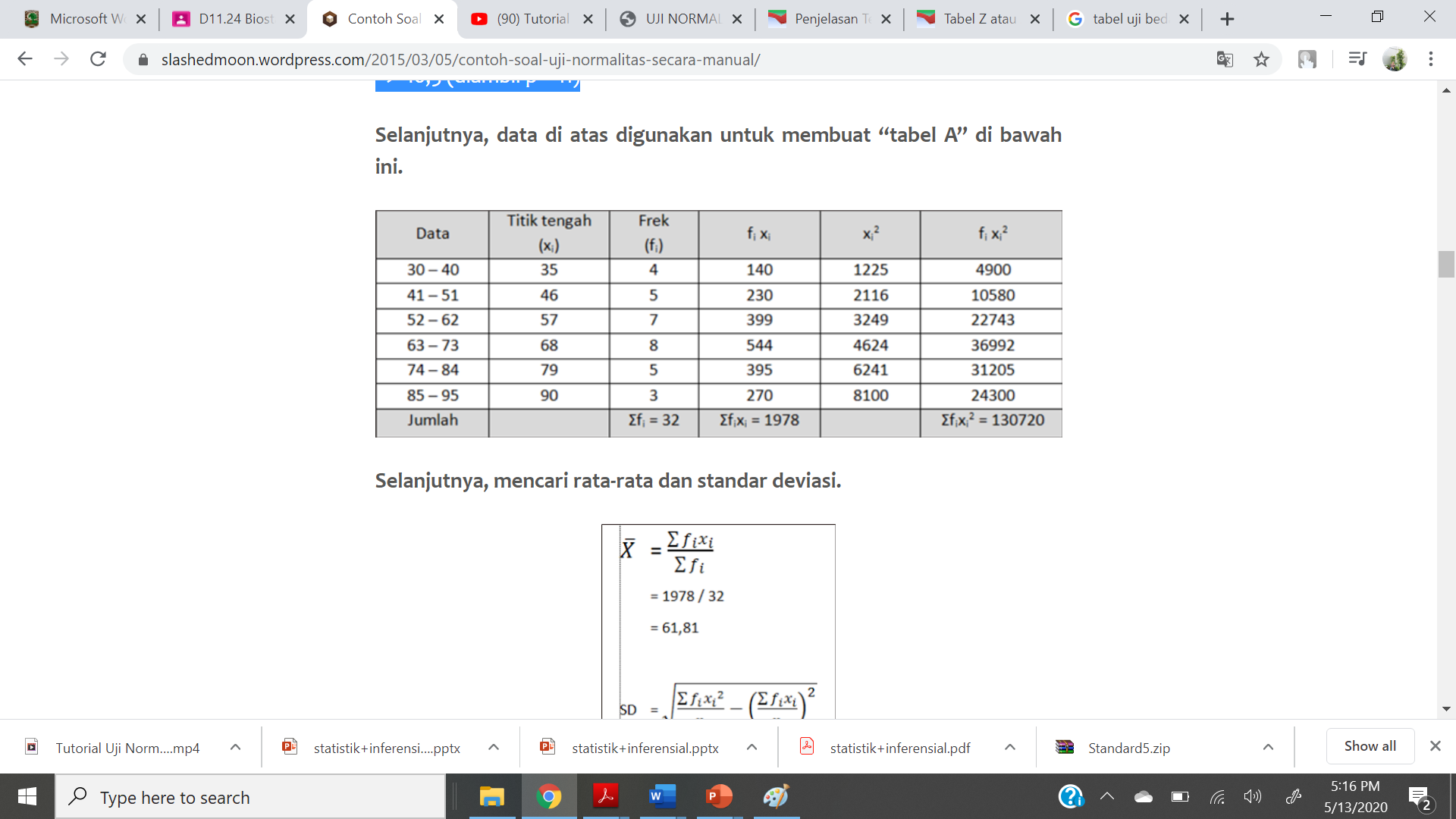 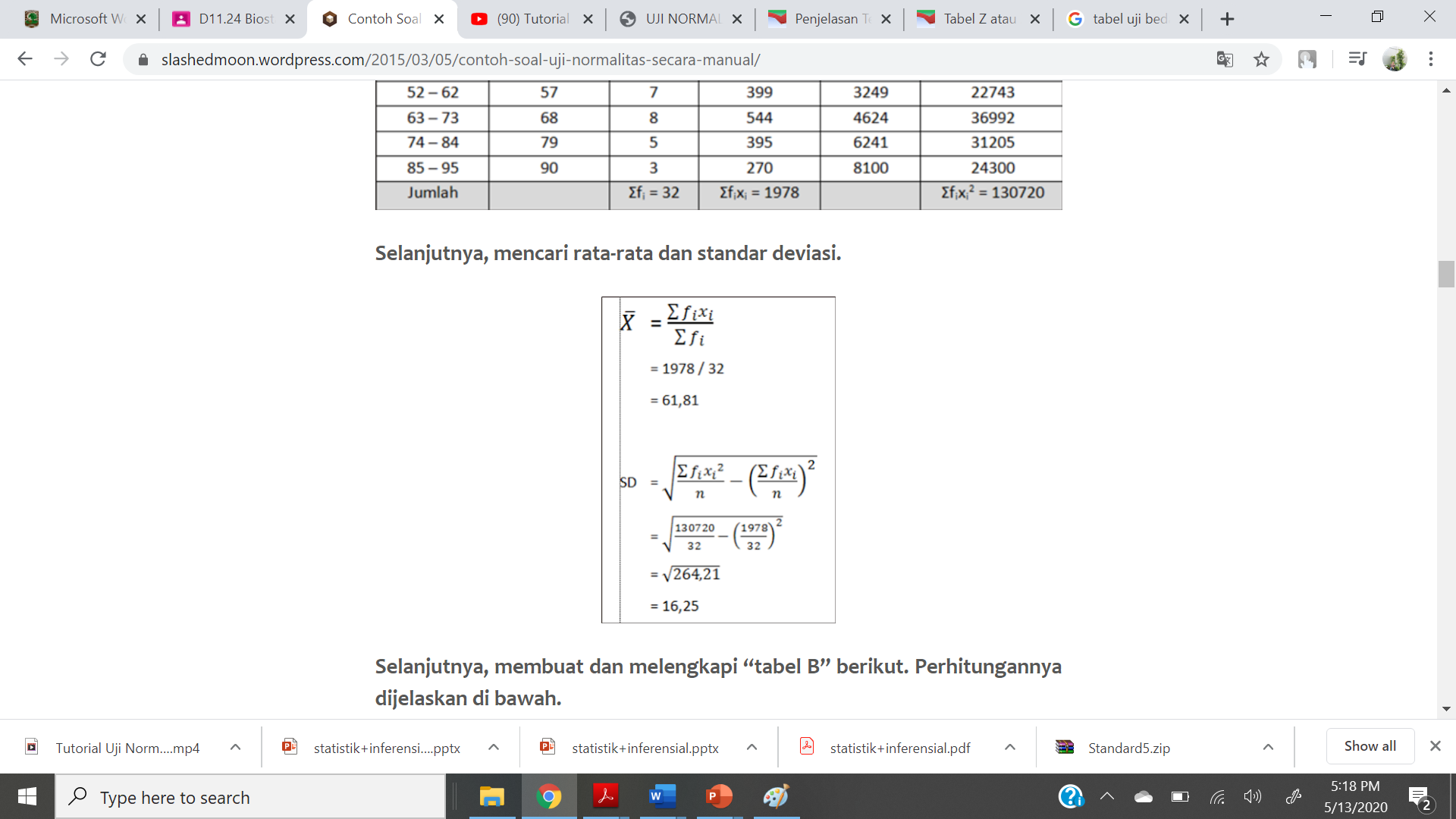 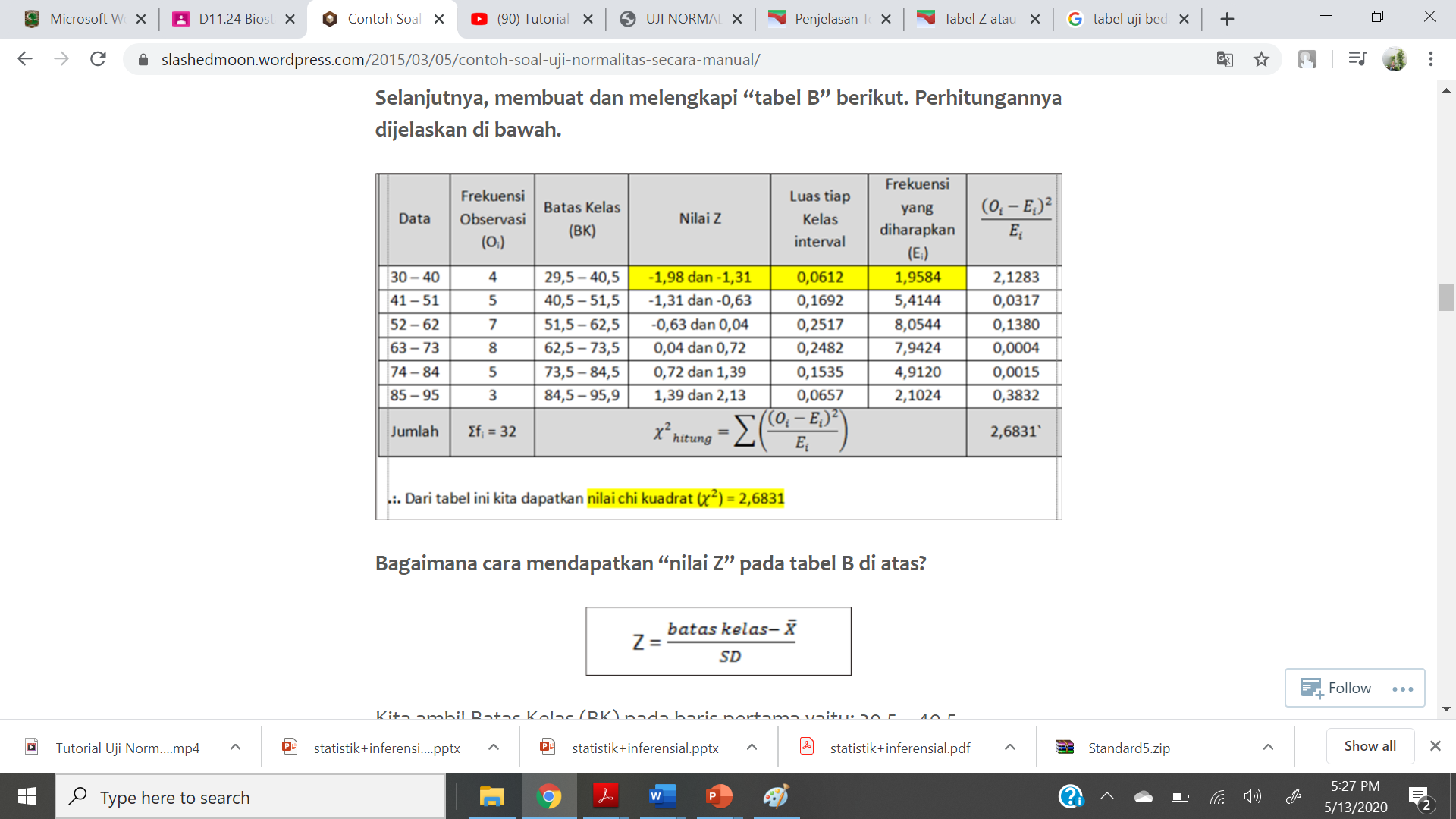 Luas Tiap Kelas = 0,4761 – 0,4049= 0,0612
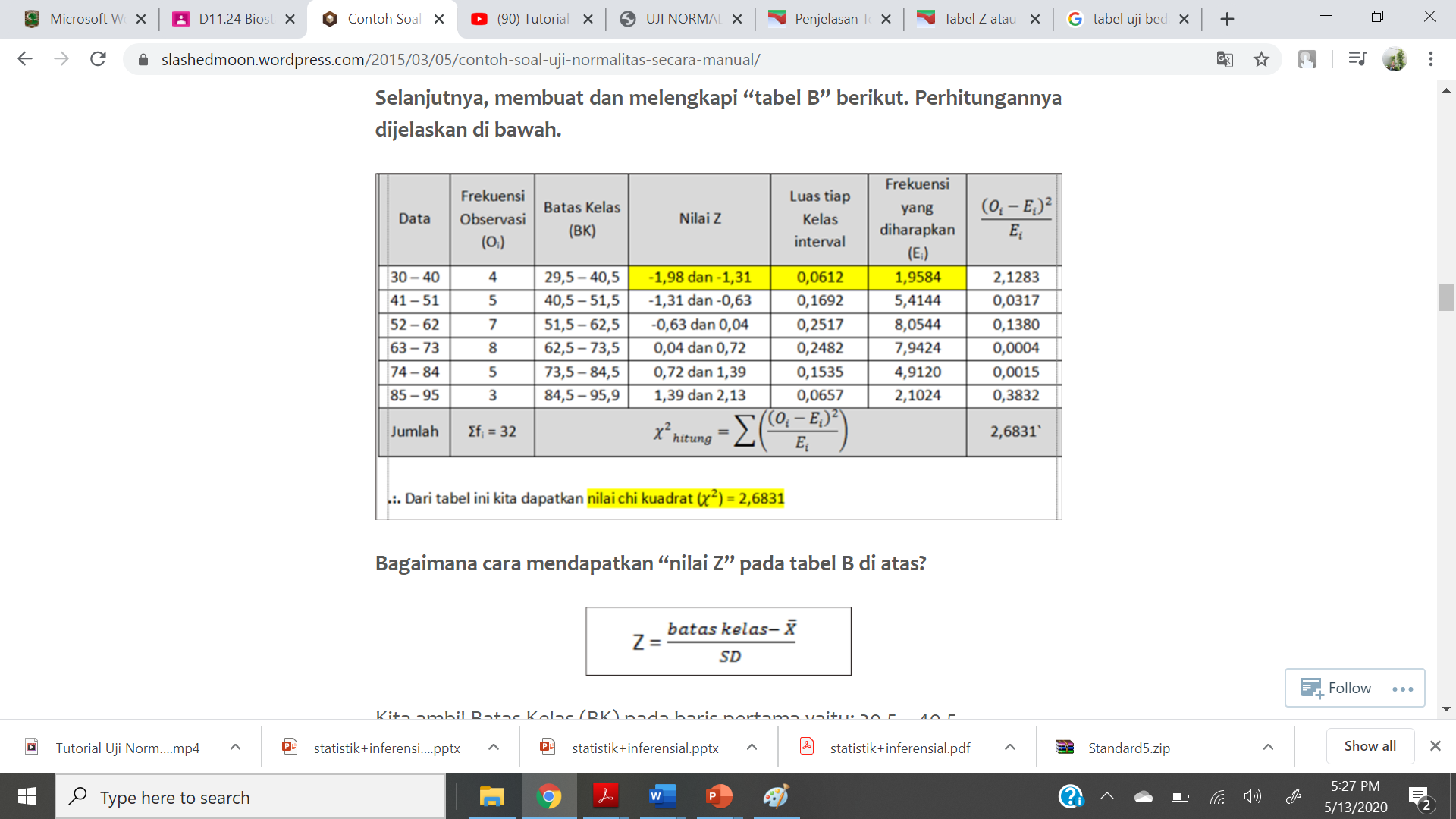 Ei = Luas Kelas Tiap Interval x jumlah data 
    = 0,0612 x 32 = 1,9584  ~~~~ dst
3. Menentuka Alpha atau taraf nyata
4. Menentukan Kriteria Pengujian Hipotesis
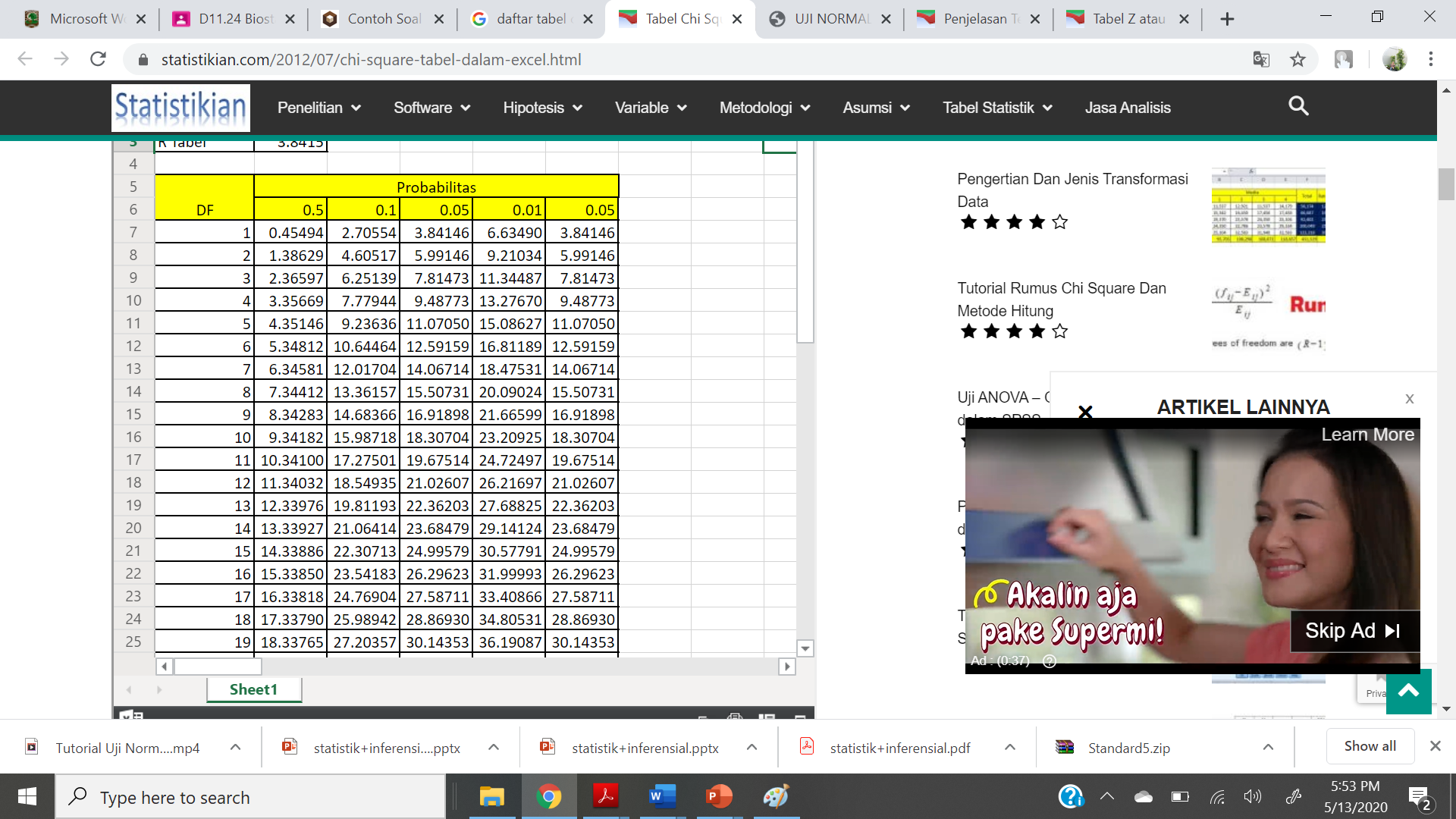 Ingaaat !!!!
Ho ditolak  x² hitung ≥ x² table
Ho diterima  x² hitung <  x² table

Jadi 
x² hitung <  x² table
2,6381 < 11,3 (alpha 0,01) artimya ???
Syarat Uji Statistik
Uji Statistik Parametrik
Keunggulan uji statistik parametrik: 
Syarat parameter dari suatu populasi yang menjadi sampel biasanya tidak diuji dan dianggap memenuhi syarat, pengukuran terhadap data dilakukan dengan kuat 
Observasi bebas satu sama lain dan ditarik dari populasi yang berdistribusi normal serta memiliki varian yang homogen. 
Macam-macam uji statistik parametrik: a. z-test 
t-test 
tes proporsi 
uji korelasi pearson 
analisis varian
Uji Statistik Non Parametrik
Keunggulan statistik non parametrik: 
Asumsi uji nonparametrik lebih longgar, yaitu jika syarat uji parametrik tidak dapat terpenuhi (misalnya distribusi data tidak normal) maka statistik nonparametrik lebih sesuai digunakan 
Perhitungannya dapat dilaksanakan dengan cepat dan mudah 
Uji statistik nonparamterik dapat diterapkan jika menghadapi keterbatasan data misalnya skala data lemah (nominal/ordinal) 

Dengan jumlah sampel yang sedikit uji statistik nonparametrik lebih efisien. Macam-macam uji statistik nonparametrik: a. Uji tanda 
Uji wilcoxon 
Uji rank spearman 
Uji kendall 
Uji run 
Uji median 
Uji chi square
MEMILIH STATISTIK YANG TEPAT
Apa tujuan pengujian?
menggambarkan, menguji perbedaan, korelasi
Bila untuk menguji perbedaan, ada berapa  kelompok sampel yang akan diuji?
satu, dua atau n sampel
Bila untuk uji perbedaan, apakah kelompok  berasal dari satu populasi yang sama atau  kelompok yang saling independen?
Apa skala pengukurannya?
nominal atau ordinal, skala atau rasio
Untuk memudahkan memilih uji statistik yang tepat untuk diaplikasikan kedalam penelitian, dapat dilihat tabel dibawah ini
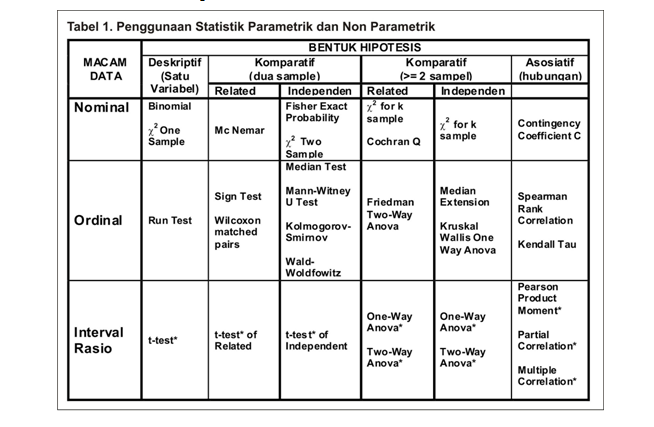 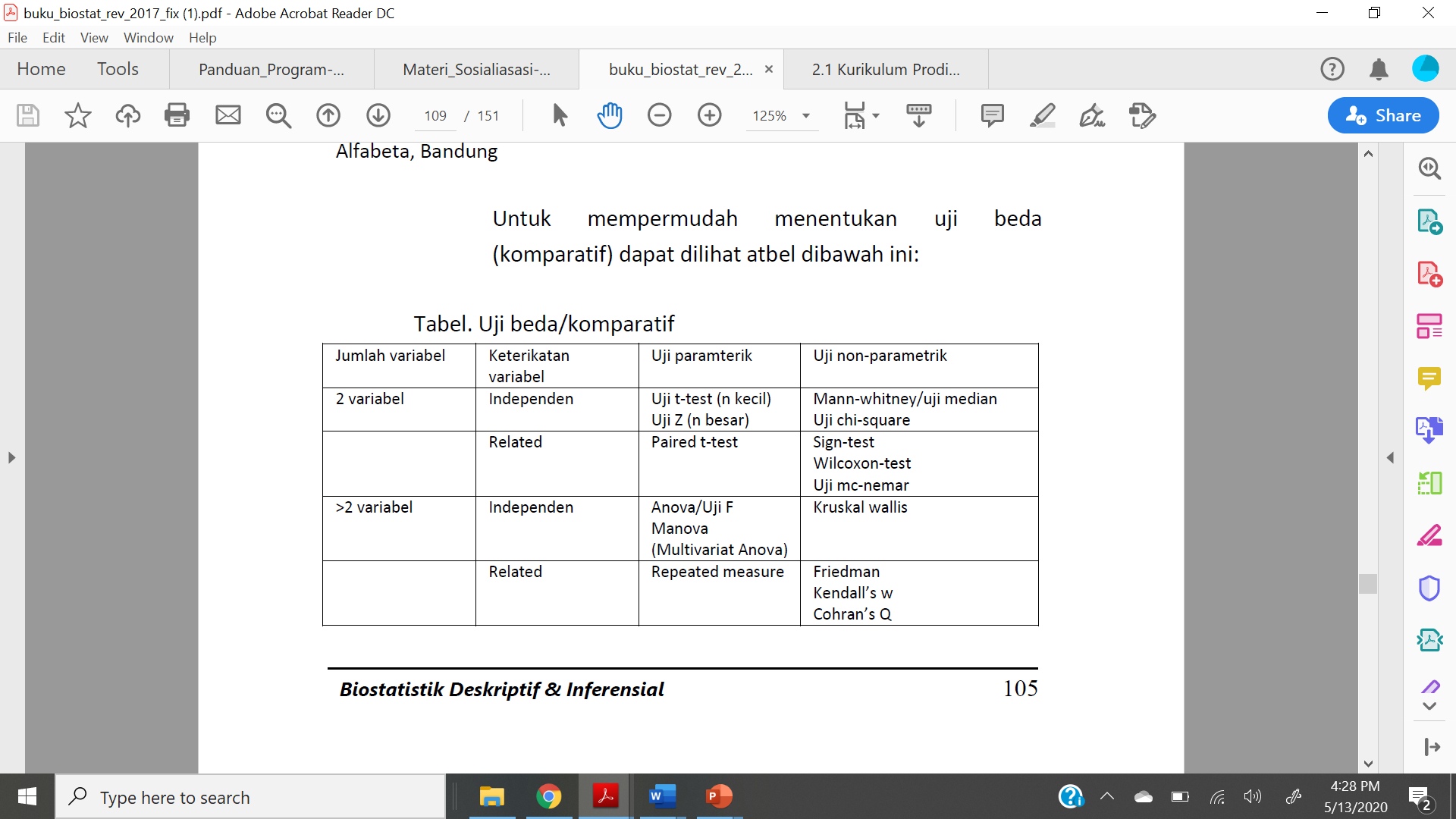 Latihan
Jelaskan perbedaan uji statistik parametrik dan nonparametrik! 
Sebutkan syarat yang harus dipenuhi untuk dapat menggunakan uji statistik parametrik? 
Jika syarat uji parametrik tidak terpenuhi apa yang harus dilakuka peneliti?